Festive time
6 класс
Look at the pictures.What holidays are people celebrating?
2
1
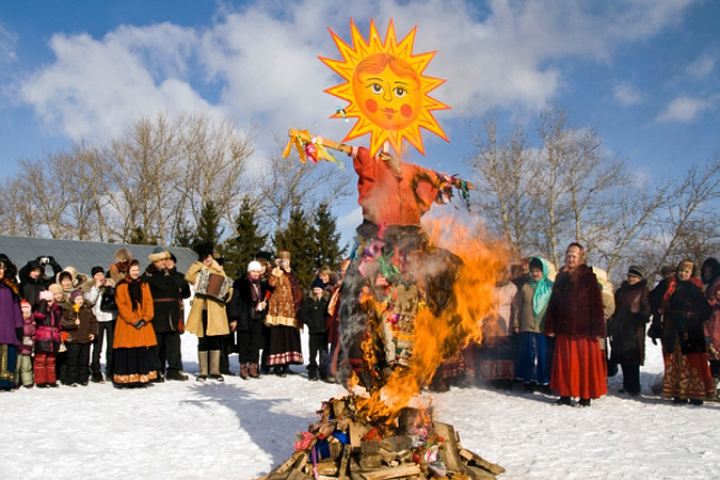 3
4
5
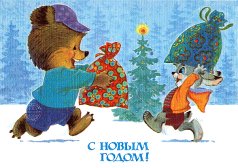 6
What do usually 
people do 
Before
 celebrations?
Fill in make or do:
..…the decorations
………a phone call
………………tea
…………….a special dish
……………..a cake
………….the dusting
…………your homework
………….the gardening
………..the washing up
………..the shopping
Ex. 1 p.46   Check yourself:
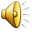 make  the decorations – украшать
do the dusting –протирать пыль
do your homework –делать домашнюю работу
make  a phone call – звонить по телефону
do the gardening –заниматься садоводством
make tea – заваривать чай
make a special dish -готовить особенное блюдо
do the washing up – мыть посуду
do the shopping – делать покупки
make a cake – печь торт
Present Continuous TenseAffirmative – утвердительная форма
V ing     

We/you/they are
reading a book now.
   now – сейчас
   at the moment – в данный момент
am
to be        is              
are
I  am reading a book
now.
He/she/it is reading a
book now.
Глагол TO BE –AM, IS, ARE
I      am
You   are
He       is
She     is
It         is
We    are
You    are
They  are
Look at the pictures
 in your books.
What are the people 
in the picture doing?
Ex.1 b) p.46
What are they doing?
1
2
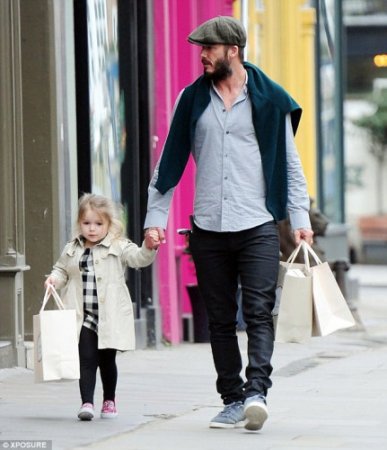 3
4
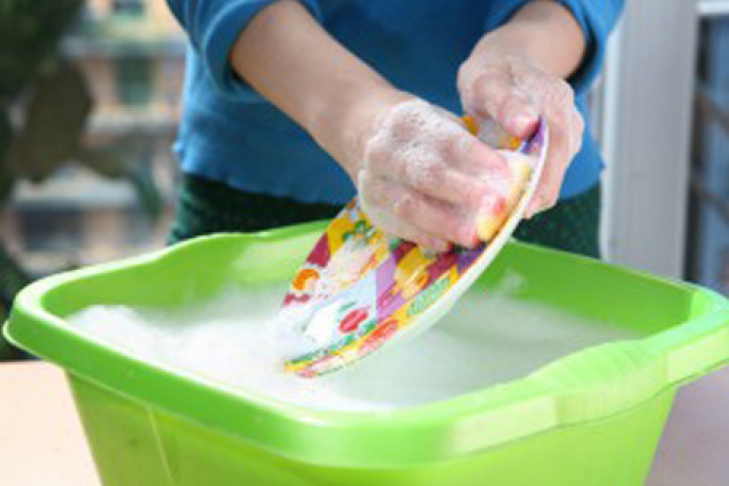 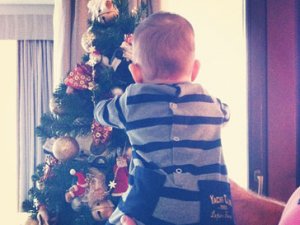 5
6
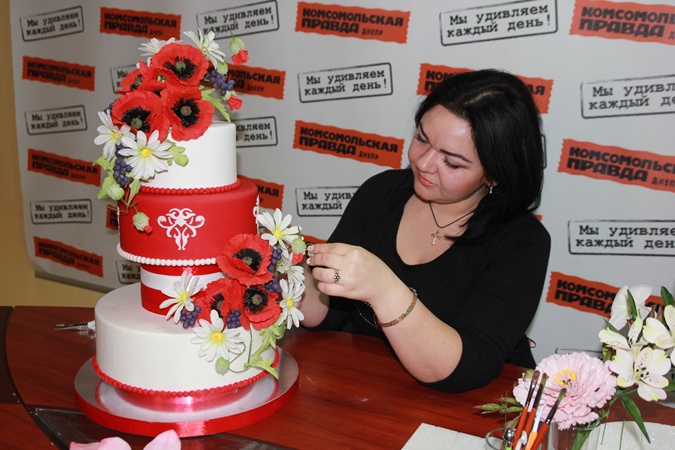 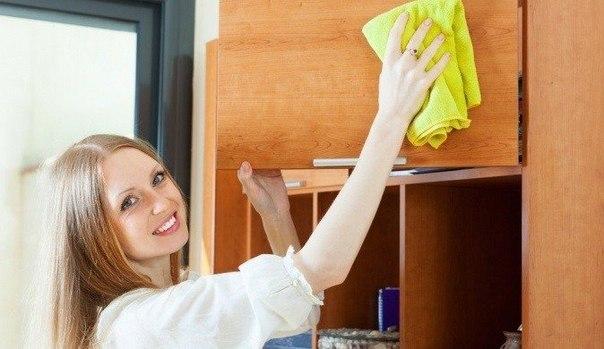 7
8
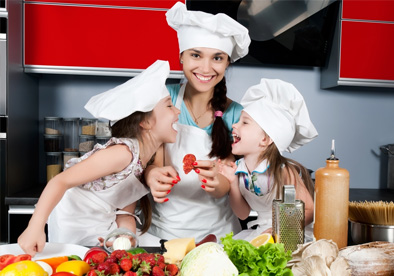 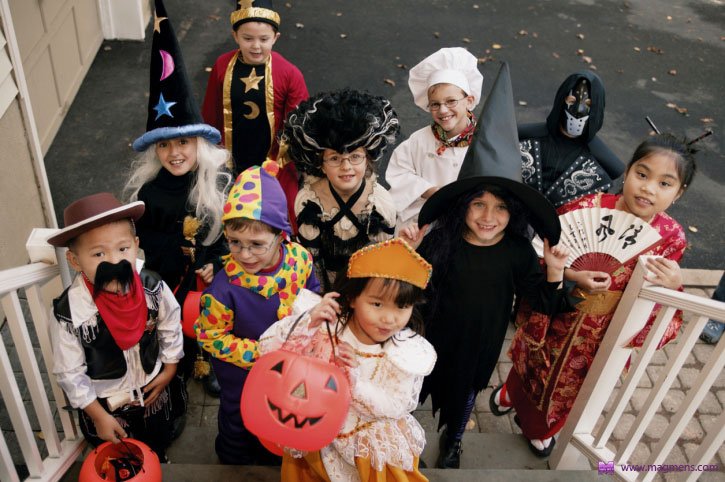 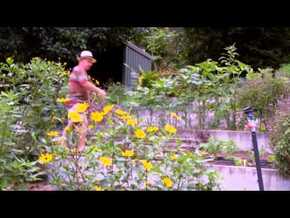 9
New words:
spend – проводить (время)
fried baby eels – жаренные молодые угри
delicious [diliЅəs] – вкусный
grapes [greips] – виноград
excited [iksaitid] – взволнованный
means – означает
celebrate – праздновать
council workers [kansl wɜ:kəz] – работники городских служб
make preparations - готовиться 
celebration- празднование
From: RosaTo: LizzieSubject: Season’s greetings.Dear Lizzie,
A_ What about you? How are you spending New Year’s Eve? Whatever you are doing, have a wonderful time. I wish you and your family a Happy New Year.
B_We are very busy at the moment. Dad id doing the last minute shopping. Mum is making a special dish, fried baby eels. They’re delicious, honest! Aunt Betsie is making tea for everyone and Grandma is doing the gardening. Clara 
and Steve are doing the washing-up. Steve’s also washing the grapes for tonight. In Spain, it’s good luck to eat twelve grapes at midnight on New Year’s Eve! As for the twins, they are making the decorations. They are excited. Spanish people call New Year’s Eve Nochevieja, which
means the old night. This is because the 31 st of December is the last night
 of the old year. 
C_ How’s everything back in New York? I hope the weather isn’t too cold. Here in Madrid, everyone is getting ready to celebrate New Year’s Eve. The shops are full of people. They are buying presents and food. Council  workers are decorating the streets and making preparations for tonight’s celebrations in the Plaza del Sol.
All the best!
Rosa
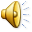 From: RosaTo: LizzieSubject: Season’s greetings.Dear Lizzie,
C1 How’s everything back in New York? I hope the weather isn’t too cold. Here in Madrid, everyone is getting ready to celebrate New Year’s Eve. The shops are full of people. They are buying presents and food. Council workers are decorating the streets and making preparations for tonight’s celebrations in the Plaza del Sol.
B2We are very busy at the moment. Dad is doing the last minute shopping. Mum is making a special dish, fried baby eels. They’re delicious, honest! Aunt Betsie is making tea for everyone and Grandma is doing the gardening. Clara 
and Steve are doing the washing-up. Steve’s also washing the grapes for tonight. In Spain, it’s good luck to eat twelve grapes at midnight on New Year’s Eve! As for the twins, they are making the decorations. They are excited. Spanish people call New Year’s Eve Nochevieja, which means the old night. This is  because the 31 st of December is the last night of the old year.
 A3 What about you? How are you spending New Year’s Eve?
Whatever you are doing, have a wonderful time. I wish you
 and your family a Happy New Year.
All the best!
Rosa
1 Aunt Betsie is making tea for everyone.2 Mum is making a special dish, fried baby eels.3 Clara and Steve are doing the washing-up. Steve’s also washing the grapes for tonight.  4 Dad is doing the last minute shopping. 5 Grandma is doing the gardening. 6 The twins are making the decorations.
Use the prompts to say what the people in the picture are doing. What are they celebrating?
blow a party horn – дуть в рожок
talk on the mobile 
dance
play the drums – играть на барабанах
eat a sandwich
bring a cake
John is blowing a party horn.
Ex. 5. p.47.
An invitation card
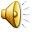 Jeff and Lynn
0
Invite you to a Halloween   1
2
, October 31
3
4
pm
Street
Fancy dress
RSVP Jely@yahoo.com
An invitation card
Jeff and Lynn
0
Invite you to a Halloween   1
party
2
Friday
, October 31
3
4
7:30
pm
Market
Street
Fancy dress
RSVP Jely@yahoo.com
Homework
Ex. 1 p.46 – words
Ex.1-3 p.29 (Wb)
Present Continuous TenseNegative – отрицательная форма
am
             is          not
are
I am not reading a
book now.
He/she/it isn’t
reading a book
now.
V ing


We/you/they aren’t
reading a book at the
moment.
Make  sentences negative:
He is blowing a party horn.
Ann and Harry are doing the washing up.
We are making a special dish.
4. She is doing the gardening now.
5. His mum is doing the shopping at the moment.
6. I am blowing the horn.
Подведение итогов:
Present Continuous Tense – настоящее продолженное время.(утвердительная и отрицательная формы).
 Выражения по теме «Праздники».
Homework
Ex. 1 p.46 – words
Ex.1-3 p.29 (Wb)
1. She is making 
a special dish.
2. They are doing 
Shopping.
3. She is doing 
washing up.
4. He is decorating
The new year tree.
5. She is doing 
The dusting.
6. She is making a cake.
7. They are making
A special dinner.
8. They are dressing up.
9. He is doing 
the gardening.
Make up questions:
What …… Ann (do) now?
……. you ….. (listen) to music now?
………. he ……………. (decorate) the New Year tree?
4.  What … your mum …….(do)?
5.  ……. Ann and Tom ……..(watch) the fireworks?
6.  ……..your friends …….(watch)  street parades?